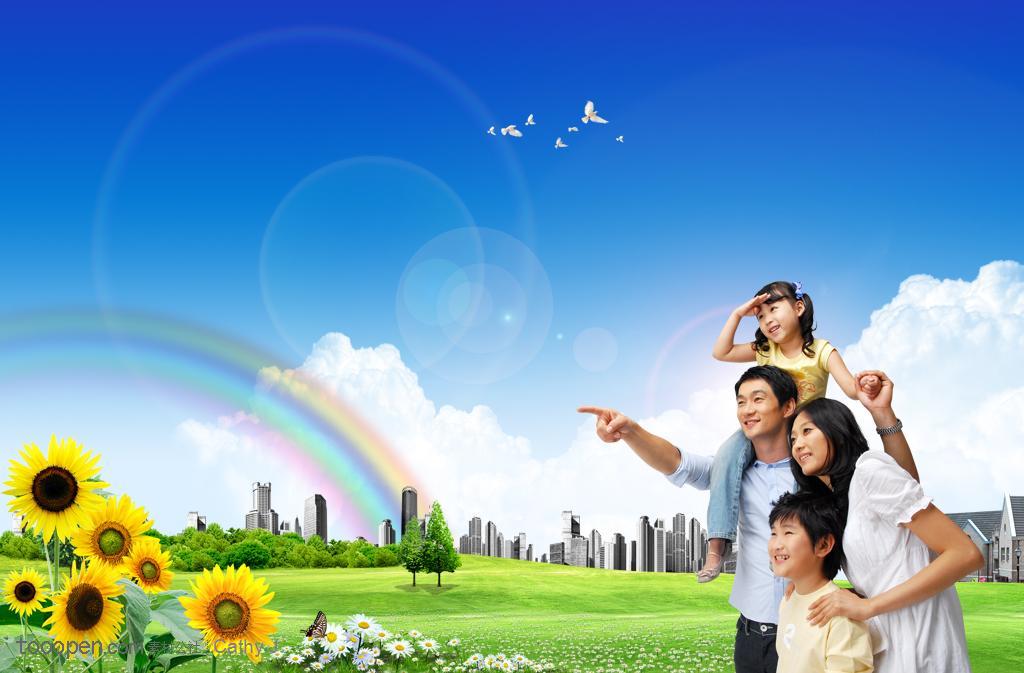 这是一个多么幸福的家庭
幸福的家庭都是相似的,但不幸的家庭各不相同。因此，所有人都希望有一个和谐、温馨、幸福的家。
龙川县谷前中学  李伟
这一家三口是谁？
这是我温馨的一家
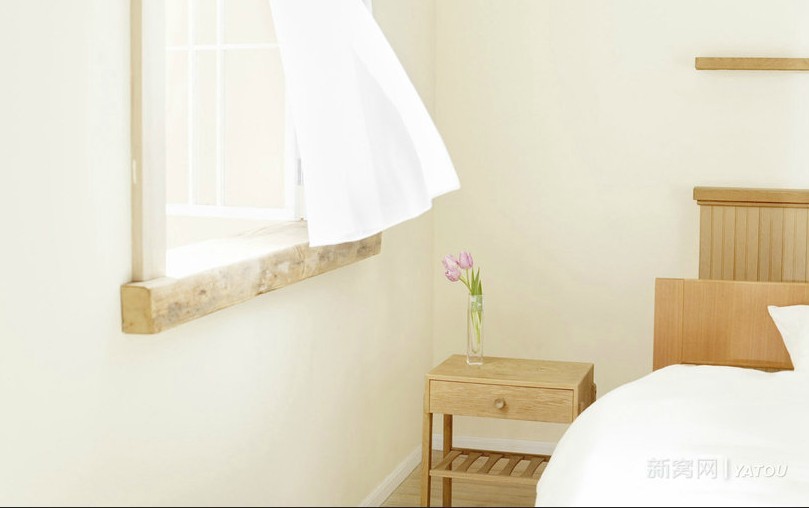 导入新课
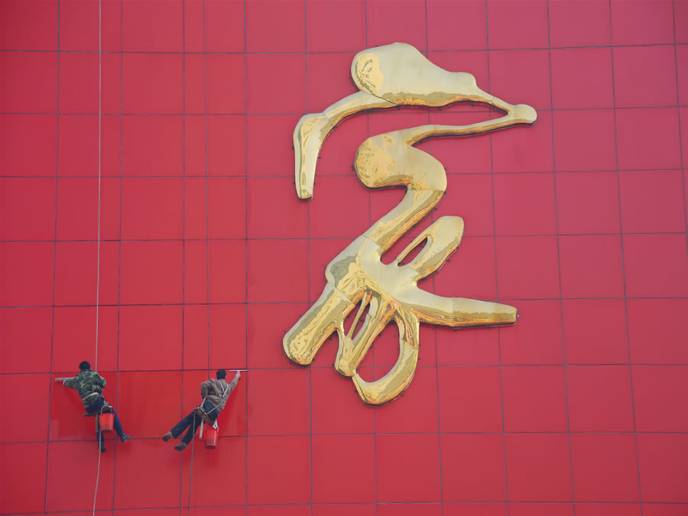 周国平
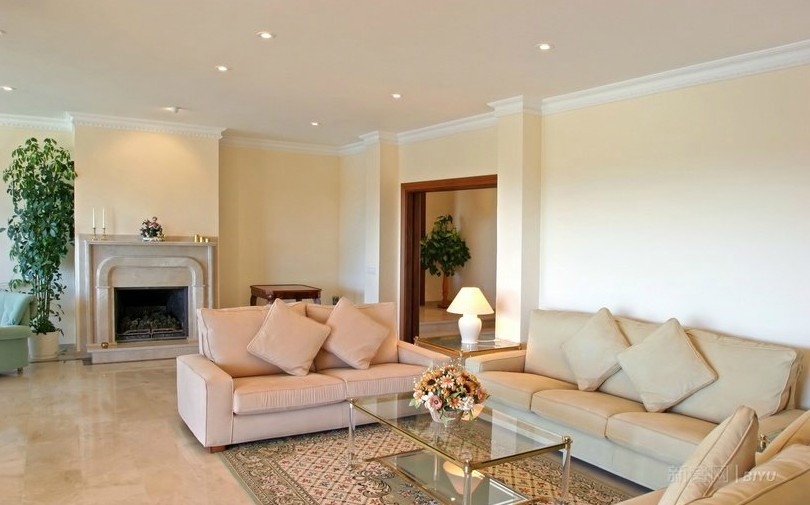 走近作者
1945年出生于上海，现在中国社会科学院哲学所工作。主要作品有：《守望的距离》、《安静》、《尼采：在世纪的转折点上》、《人与永恒》、《尼采与形而上学》、《周国平文集》、《妞妞：一个父亲的札记》等。主要译作有：《尼采美学文选》、《尼采诗集》、《偶像的黄昏》等。
     周国平的作品充满了人生的智慧和哲学的魅力，融理性和激情于一体，笔调清新自然，内涵睿智深刻。
周国平
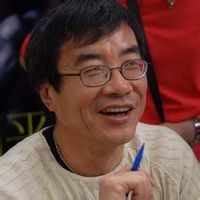 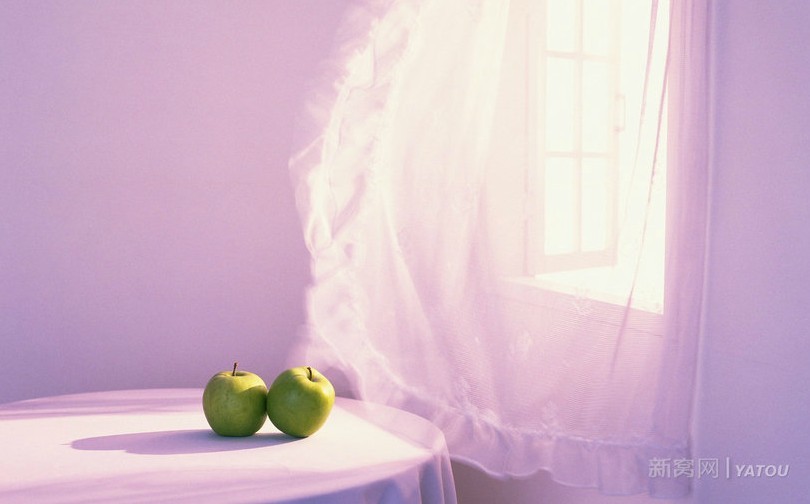 预习检测
1、给下列字注音：（2分） 
　袅（  ） 馨（  ） 憩（  ） 曳（  ）
 2、解释下列词语： （2分）　   
    琐屑：            
    憩： 
 3、周国平是一位     作家,
    有随感集（     ）（2分）
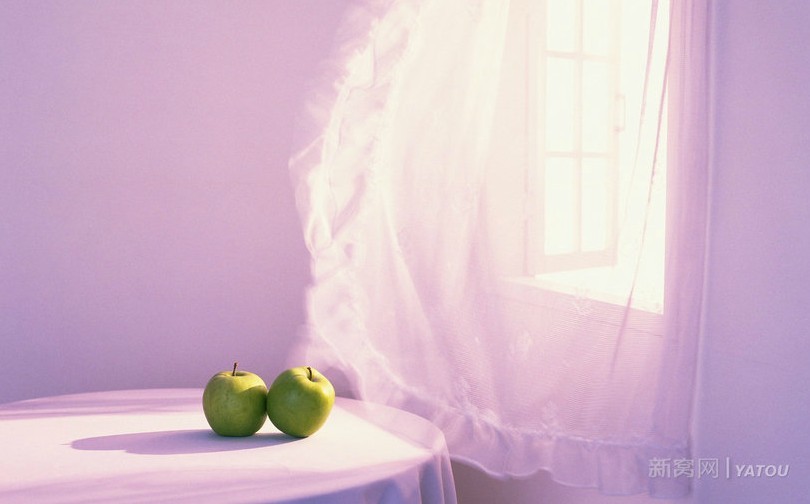 预习检测
1、给下列字注音：（2分） 
 袅（niǎo） 馨（xīn） 憩（qì）曳（yè）
 2、解释下列词语： （2分）　   
    琐屑：琐碎             
    憩：休息 
 3、周国平是一位 当代 作家,
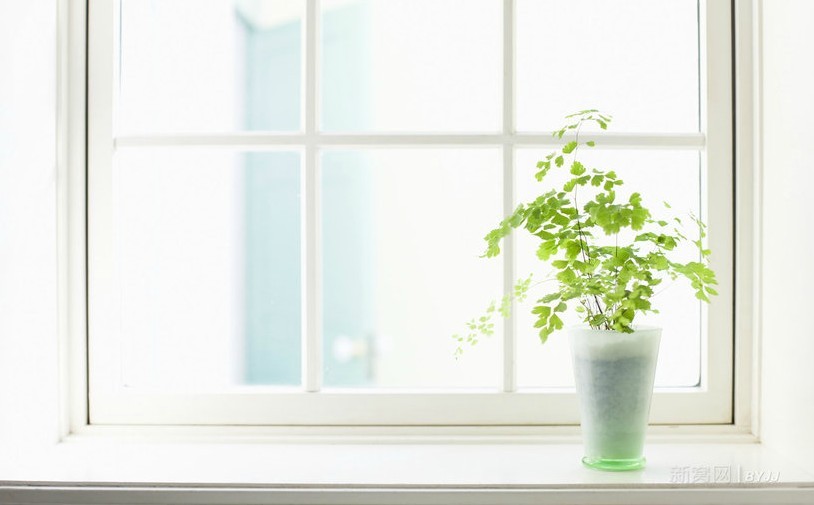 整体感知
作者把人生比作什么？
作者认为“家”是什么?
它带给人们怎样的感受？
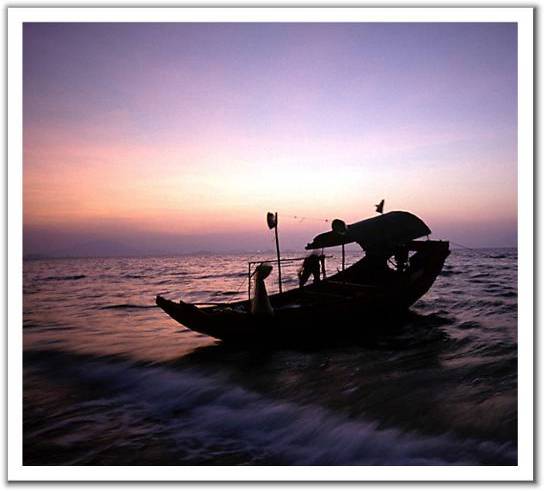 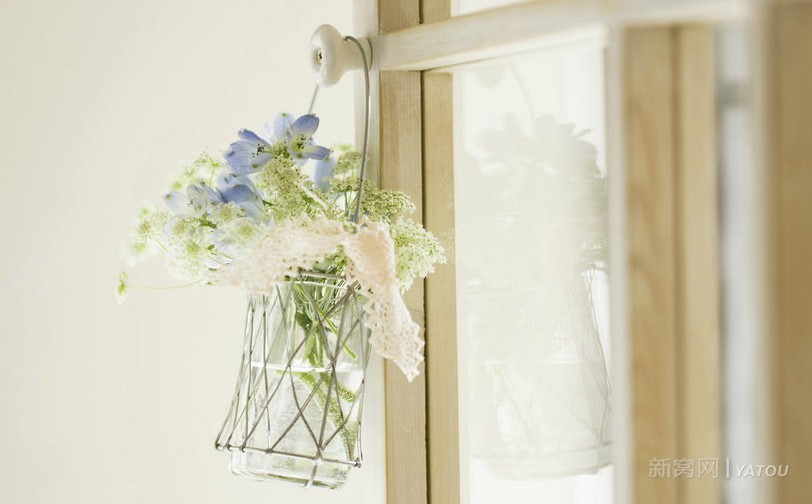 整体感知
人生经历的时间比喻成“岁月之河”
人生奋斗的过程比喻成“一种漂流”
家是一只船           温馨
家是温暖的港湾    温暖
家是永远的岸       梦魂萦绕
                              永远的牵挂
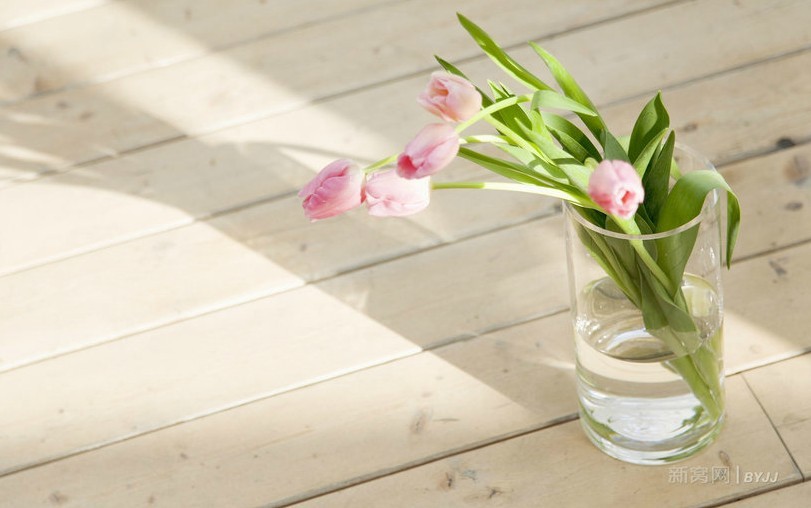 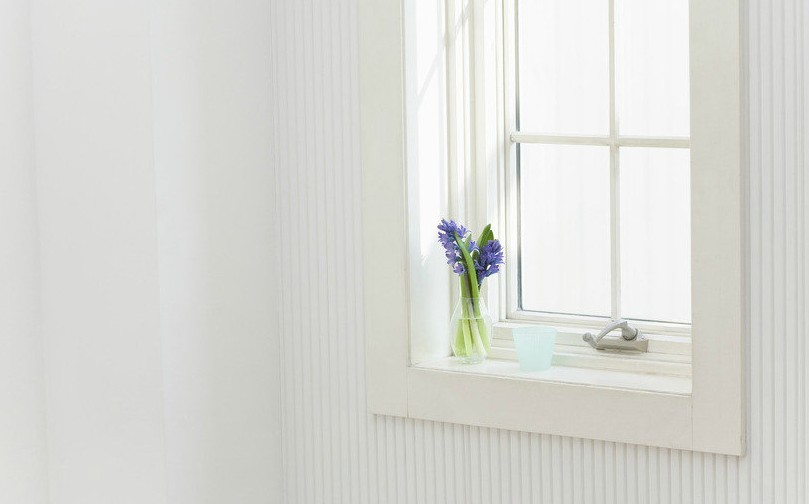 分析评价
作者为什么会认为家是船、港湾、                       和岸呢？
在第一部分中，哪一句话对你触动最大？为什么？
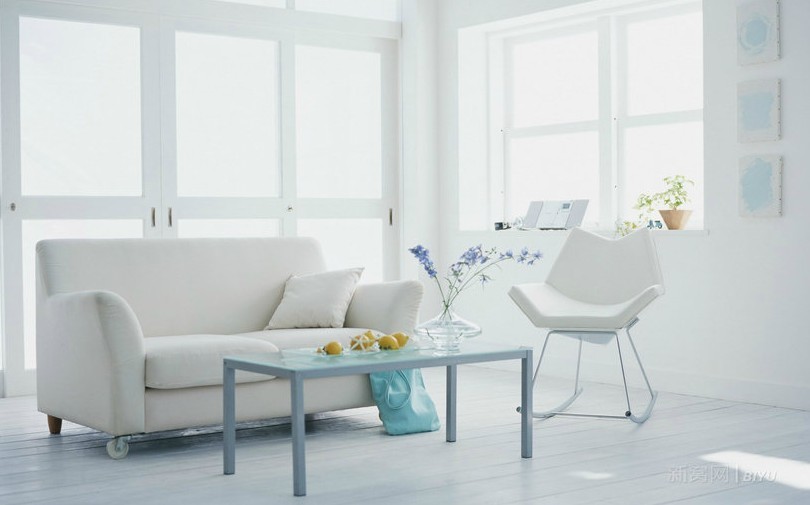 分析评价
第一部分“家是一只船”是在观察渔民以“船”为家的生活现象之后进行深入思考才得出的。在人生的长河里漂流，家承载着亲人战胜前方变幻莫测的命运。
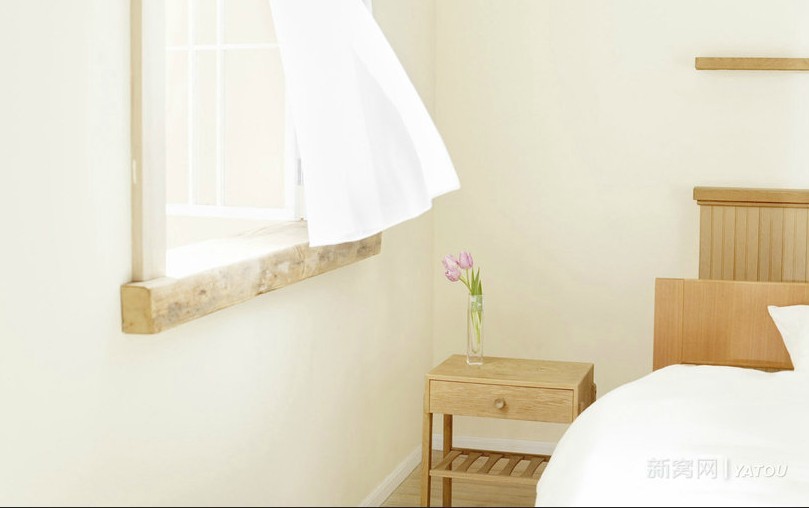 分析评价
第二部分“家是温暖的港湾”是在第一个比喻的基础上将人生比作乘船远航，既是远航，就需要休息、停靠港湾、补充给养、恢复体力、放松精神、放飞自由。
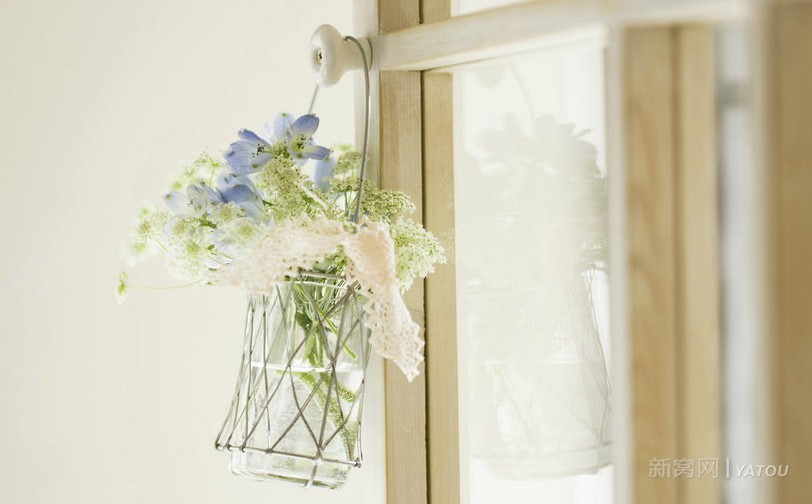 分析评价
第三部分“家是永远的岸”是在第二比喻的基础上提出的，既是远航，就要有目标，就要有彼岸和归宿。家就是航行的目标和停靠的彼岸。
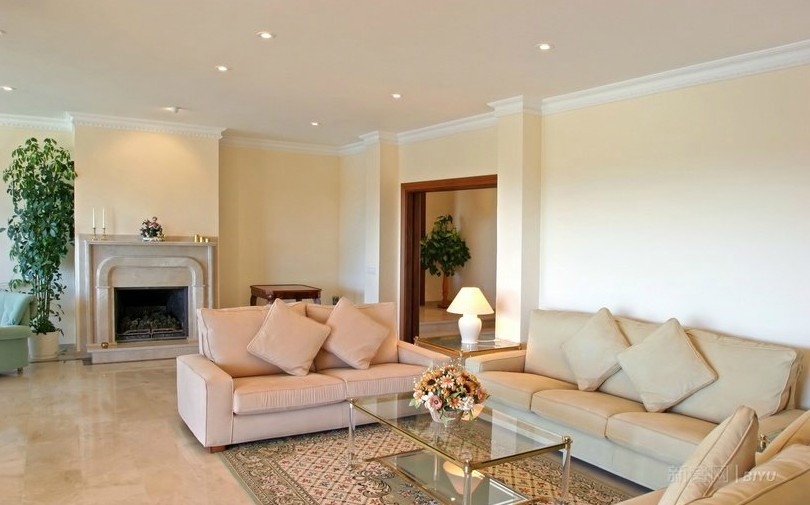 分析评价
作者把人生比作“一种漂流”，又把家比作船、港湾、岸，说说这几个比喻间的内在联系。
前面的比喻是后面比喻的前提，后面的比喻是前面比喻的深化，特别是关于家的第三个比喻，是前两个比喻的极致和升华。
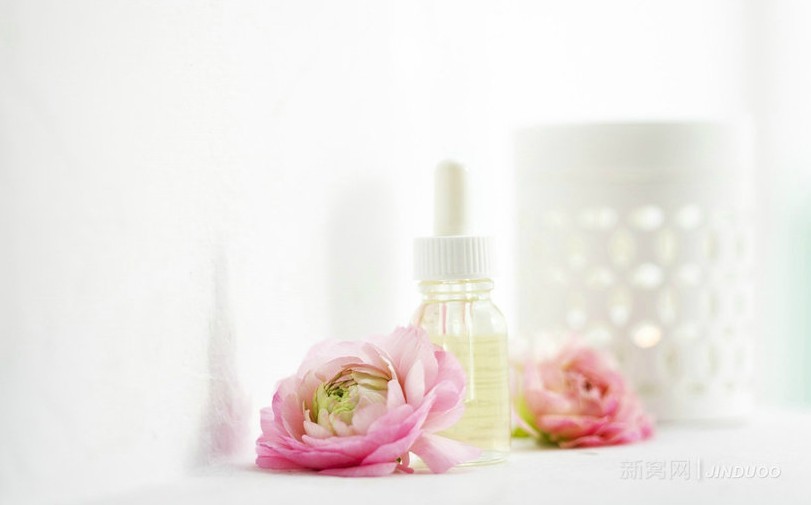 分析评价
这篇文章告诉我们“家”的真谛是什么？
从文中所设的三个比喻来看，作者心中蕴含了对家的什么情感？
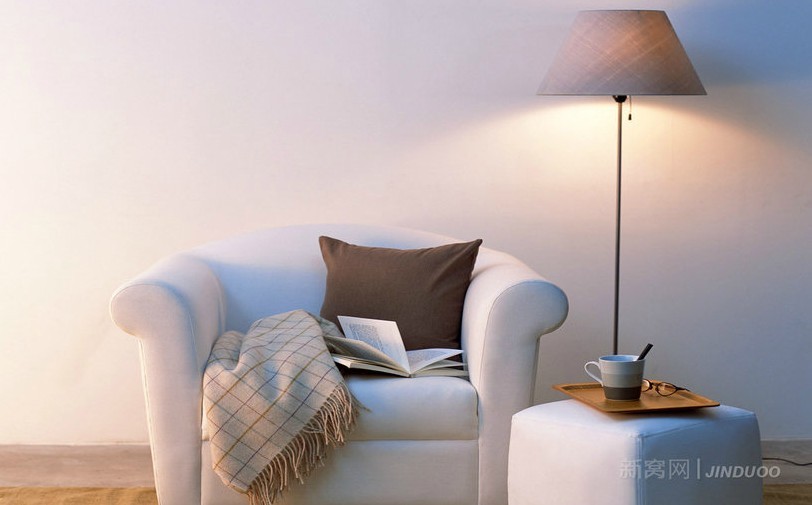 板书设计
讨论总结
人生
漂流
船
关爱家
呵护家
家
港湾
岸
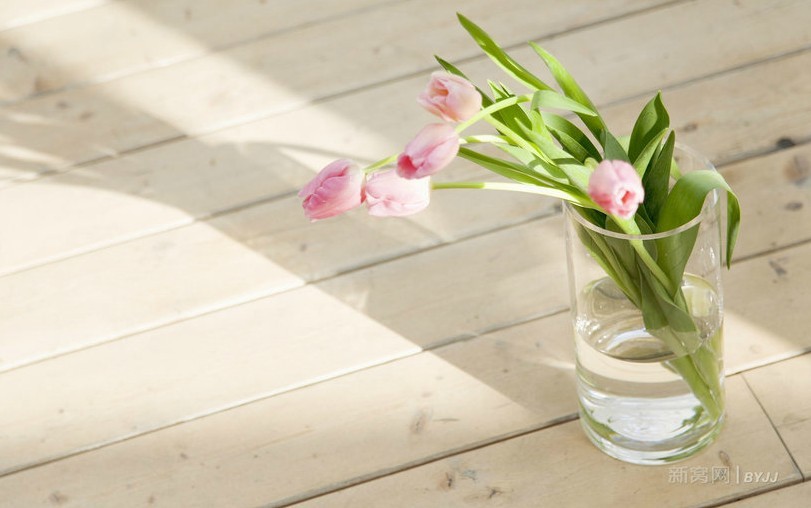 讨论总结
主题分析
这篇散文以船、港湾和岸为喻，由眼前的现象入手，深入思考，写出了自己对人生，对家的独特思考。
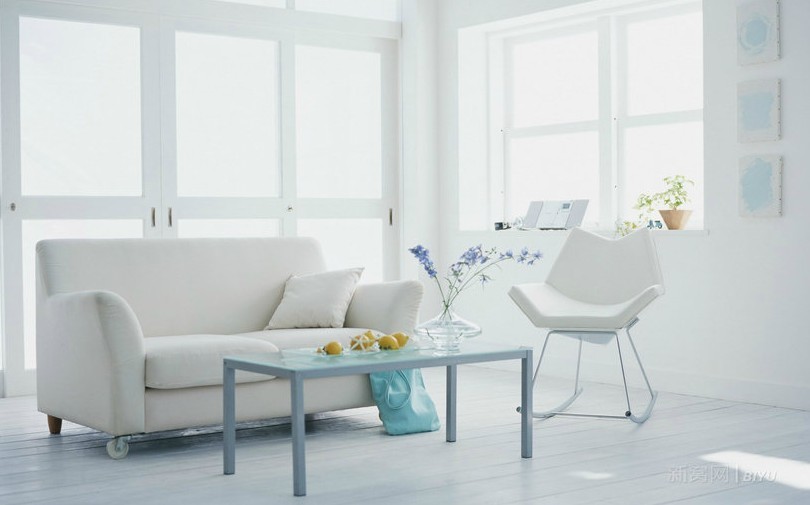 阅读欣赏
家是什么？
我看见黑沉沉的大地展开在我的面前,用她的手臂拥抱着无数的家庭,在那些家庭里有着摇篮和床铺,母亲们的心和夜晚的灯,还有年轻的生命,他们满心欢乐,却浑然不知这样的欢乐对世界的价值. 
   ----摘自泰戈尔《新月集·家庭》
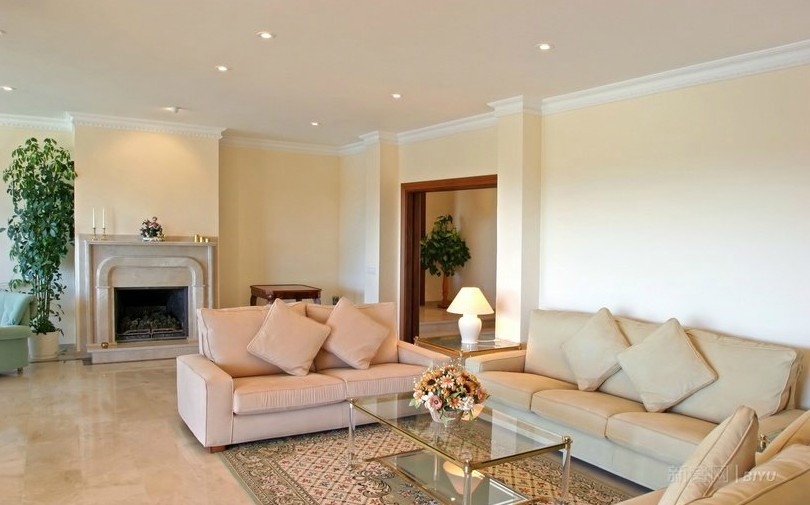 阅读欣赏
家是什么？
问孩子：家是什么？ 
他们回答：家是妈妈柔软的手和爸爸宽阔的肩膀，家是一百分时的奖赏和不及格时的斥骂。家是可以耍赖撒谎当皇帝，也是俯首听命当奴隶的地方。家是既让你高飞又用一根线牵着的风筝轴。
    ------摘自毕淑敏《家问》
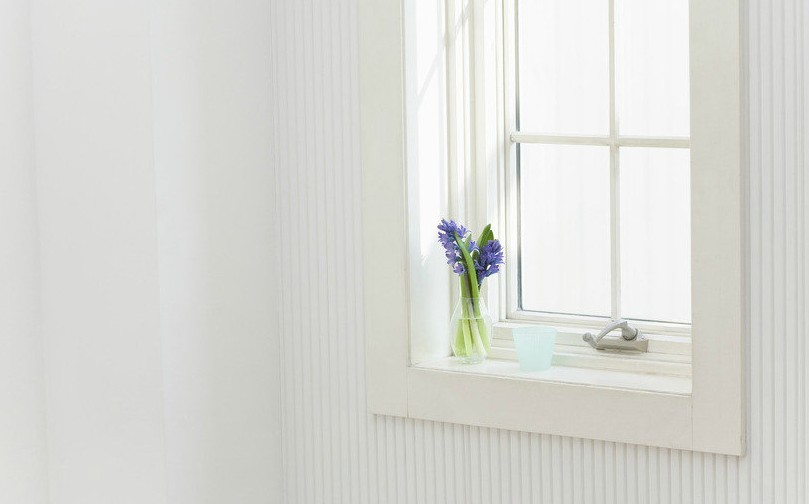 回顾感悟
家是什么？
回忆你学过的古诗词中，有哪些句子是倾诉对家的感情的？
1、家是 “来日绮床前，寒梅著花未”的那朵寒梅。 
2、家是 “举头望明月，低头思故乡”的那轮明月。
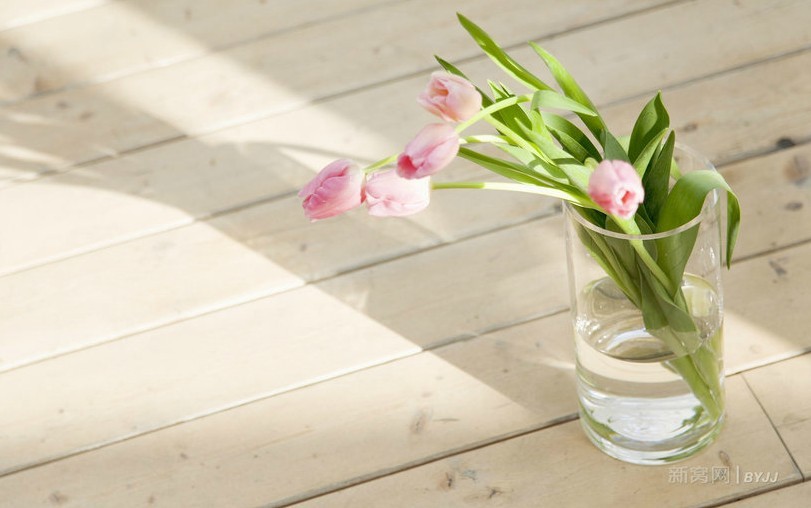 家是什么？
回顾感悟
3、家是 “春风又绿江南岸，明月何时照我还”的似箭归心。 
4、家是“何当共剪西窗烛,却话巴山夜雨时”剪落的灯花。
5、家是 “夕阳西下，断肠人在天涯”的九曲回肠 。
6、家是 “日暮乡关何处是，烟波江上使人愁”的缕缕愁思。
7、家是 “谁家玉笛暗飞声，散入春风满洛城” 那撩人的夜曲。 
8、家是 “姑苏城外寒山寺，夜半钟声到客船”那夜半的钟声。
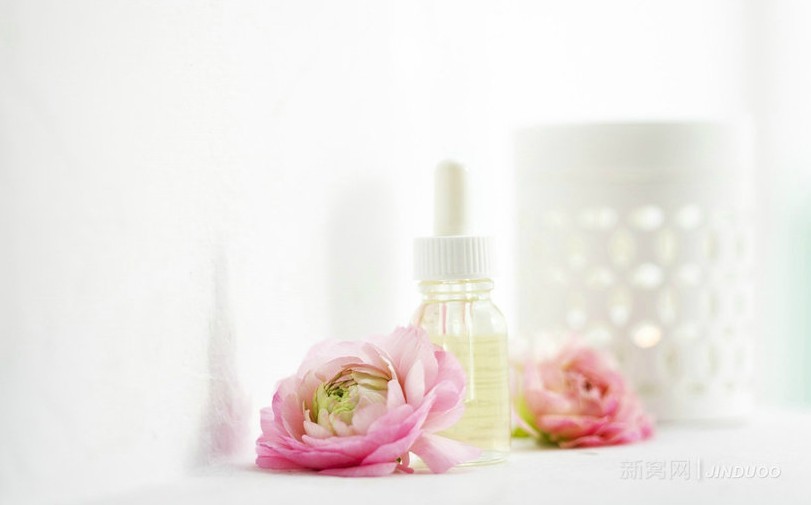 家是什么？
认识提高
今天我们通过学习、欣赏和回顾，了解到不同作者笔下有不同的家。每个人都有一个自己的家。家是什么？再不用我赘述，请用笔把你的真切感受写出来吧。
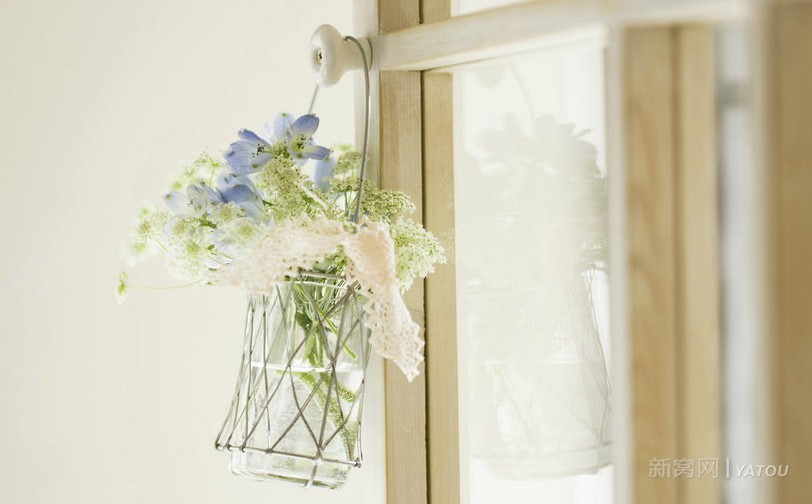 家是什么？
认识提高
家
家是夏天的空调，大雪天的一个酒壶；
家是月光下的倾诉，家是夕阳里的搀扶；
家是远行时的一声声叮嘱，家是重逢时滚落的泪珠，
家会很小很小，螺蛳壳是蜗牛的家；家会很大很大，宇宙是星星的家；
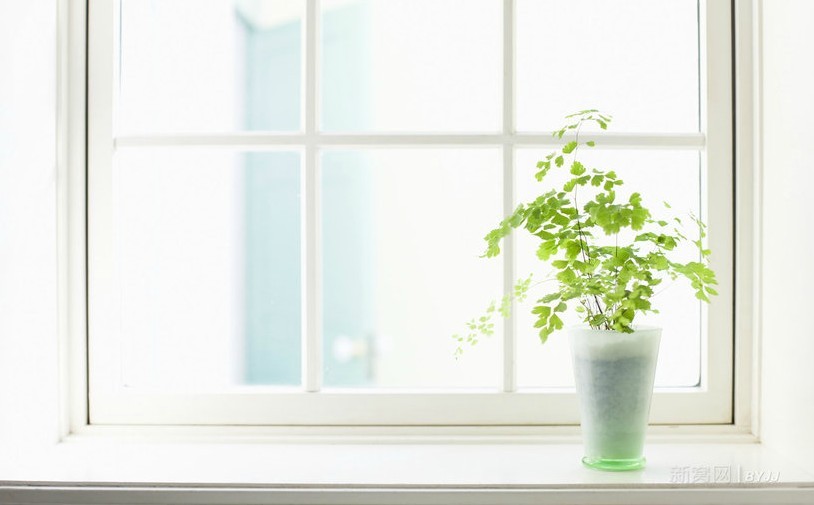 认识提高
家是什么？
家会很轻很轻，像一粒尘埃，被人一指弹掉，不留一丝痕迹；家会很重很重，像一座铅山，压在背脊上，寸步难行；
家会很快乐很幸福，像一眼不老的清泉，家会很凄楚很悲凉，像一汪深不可测的泪潭
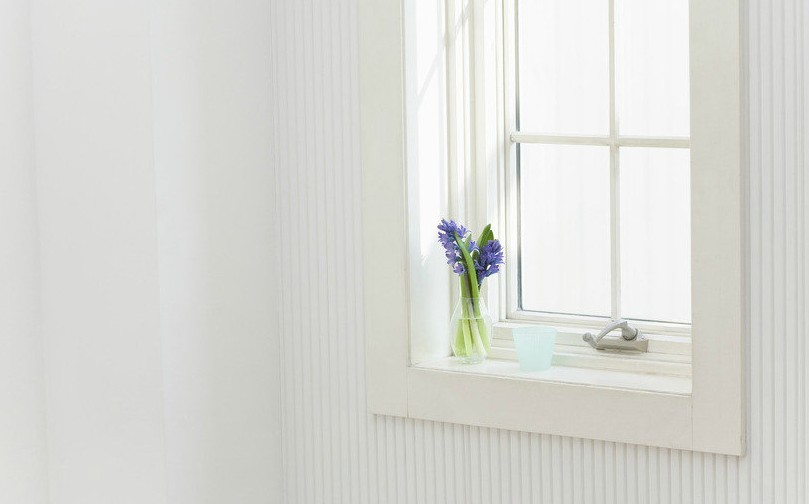 课外作业
作业展示
仿照课文，写一组喻人生和家的比喻句。
人生是一场旅行，那么（1）家是一辆汽车，（2）家是加油站，（3）家是终点站；
如果把人生比作一场战役，那么（1）家是一名勇士，（2）家是一枚炮弹，（3）家是一方红十字阵地； 
人生就像一场旅行，那么（1）家是旅行包，（2）家是驿站，（3）家是目的地；
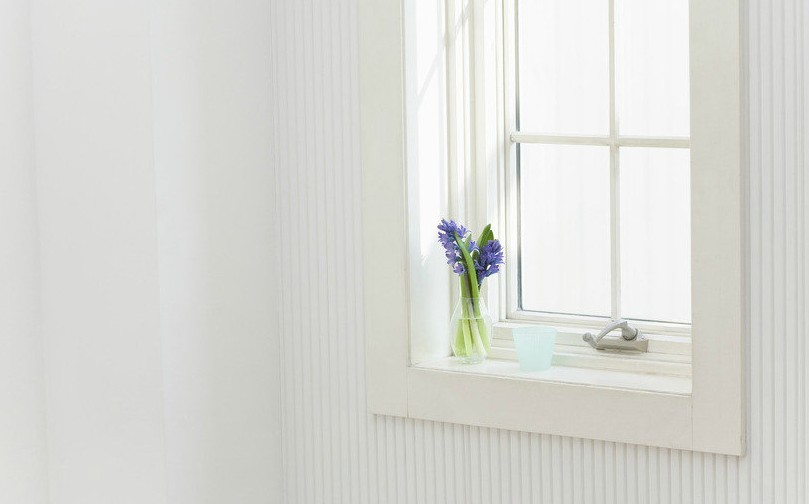 课外作业
作业展示
仿照课文的写法，写一组喻人生和家的比喻句。
人生就如一个大舞台，那么（1）家是给你力量的导演，（2）家是给你机会的主持人，（3）家是给你掌声的观众； 
如果人生是一座学习的乐园，那么（1）家是妈妈的唠叨，（2）家是爸爸的教诲，（3）家是能遮风挡雨的大树；
如果人生是一个成长的过程，那么（1）家是甜甜的糖果，（2）家是让你飞翔的翅膀，（3）家是握在手里的那根风筝线。
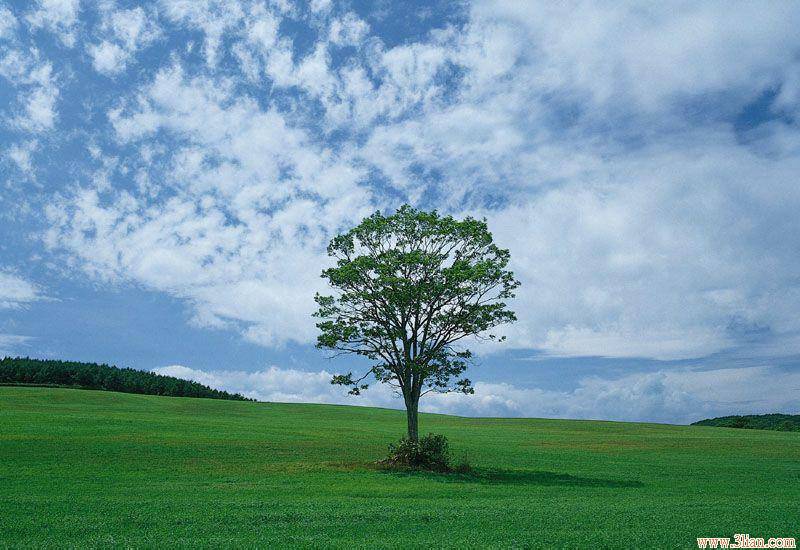 谢   谢
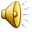